ФГКОУ «Омский кадетский военный корпус»«Формирование нравственной культуры  межличностных отношений среди подростков» (из опыта работы)
Воспитатель – преподаватель ОКВК
 5 роты 4 взвода Кох Ольга Алексеевна
Формирование духовно – нравственных качеств  у подростков
Формирование духовно – нравственных качеств  у подростков зависит, конечно же, и от позиции взрослых. Это, в первую очередь, родители, классный руководитель, воспитатель, педагог. Недопустимо безразличие взрослых к детям. Только через сотрудничество «ребёнок – педагог,…» можно обогатить опыт взаимодействия подростка с миром. Святая миссия наша – добраться в каждом человеке до той жилки, с которой начинается его неповторимый талант. И эта жилка, конечно же, есть в каждом человеке.
Формы  организации  деятельности  и  межличностное общение подростков
урочная деятельность;
 внеклассные мероприятия ;
 спортивная деятельность;
 коллективное творчество
 и т. д.
Задачи  кадетского военного корпуса  по совершенствованию межличностных отношений среди кадет
Во-первых,  создавать  во взводах, ротах, подразделениях определённые условия для общения личного состава, основанного на принципах дружбы и братства народов России, интернационализма, на базе общего языка межнационального общения – русского.
Во-вторых, способствовать росту духовно – нравственной культуры личного состава, учитывая настроения, запросы, физическое и психологическое состояние кадетов.
В- третьих, чёткое и точное определение  направлений деятельности,  выбор эффективных способов, средств и форм воздействия на личный состав, а также  организация самоуправления во взводах, которое подчиняется ротному самоуправлению и далее,  корпусному.
В – четвёртых, воспитание в духе патриотизма.
Культура общения в межличностных отношениях воспитанников корпуса
«Слово, - говорил В.А.Сухомлинский, - тончайшее прикосновение к сердцу; оно может стать и благоуханным цветком, и живой водой, возвращающей веру в добро, и острым ножом, и раскалённым железом, и комьями грязи». «Ни одного человека без мужественного поступка! Никто кроме нас!» - так звучит девиз кадетов.
Целенаправленное духовно – нравственное воспитание подростков  становится преградой для тех, кто хочет навязать свои экстремистские взгляды нашим подопечным.
Миссия воспитателя
Научить подростков стремлению к лучшему, заставлять себя думать, трудиться.
 Наш педагогический коллектив стремится к тому, чтобы недостижимое становилось для подростка полем испытания духовных сил.
 Делая недосягаемое достижимым, человек учится повелевать самим собой. И тогда каждый подросток удивляется и гордится сам собой: это я сделал!
Наши кадеты – организаторы и участники мероприятий патриотической направленности:
День разгрома фашистских войск в Сталинградской битве; 130- летие со дня рождения М.В. Фрунзе, государственного и военного деятеля, военного теоретика (1885 г.) и 70-летие со дня казни Д.М. Карбышева; День Защитника Отечества;  День Памяти воинов – интернационалистов»  и многие другие.
Они активные участники дискуссий, городских семинаров, международных конкурсов, смотров строя и песни в составе войск Омского гарнизона; встречаются  с ветеранами ВО войны.
Посещают музеи,  несут вахту памяти,  возлагают венки к памятникам великих русских полководцев. 
Сейчас кадеты активно готовятся к празднованию 70-летия Победы в Великой Отечественной войне.
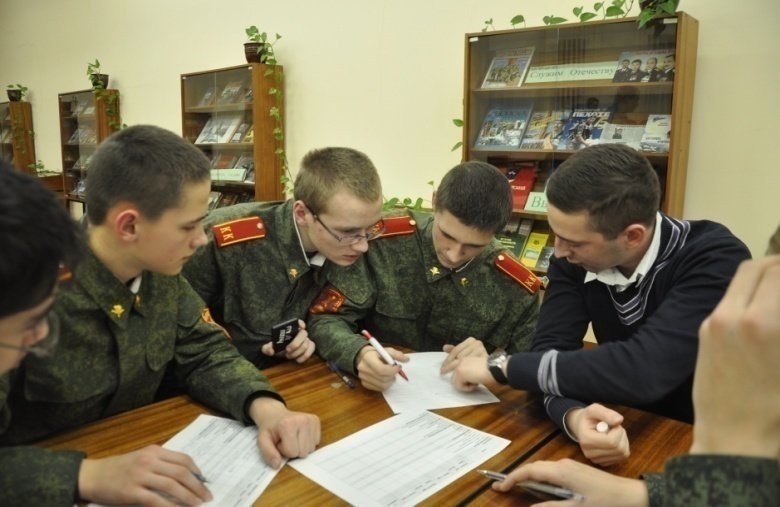 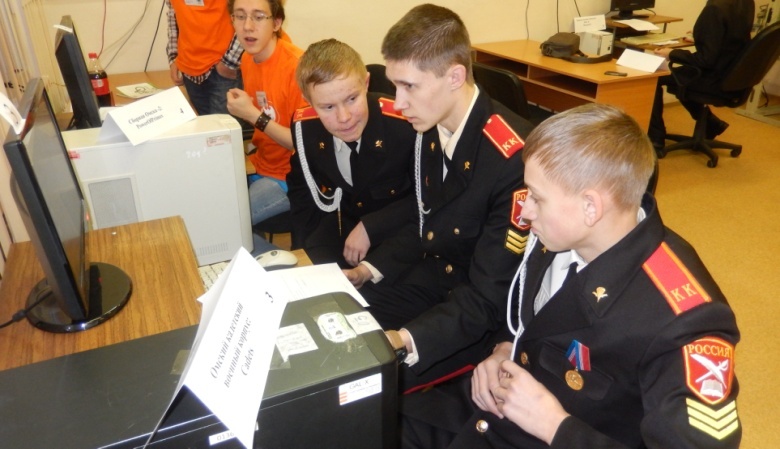 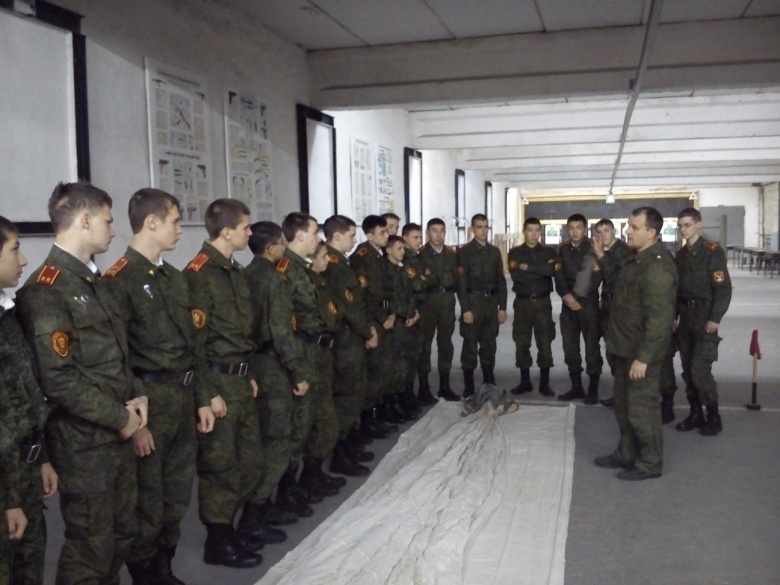 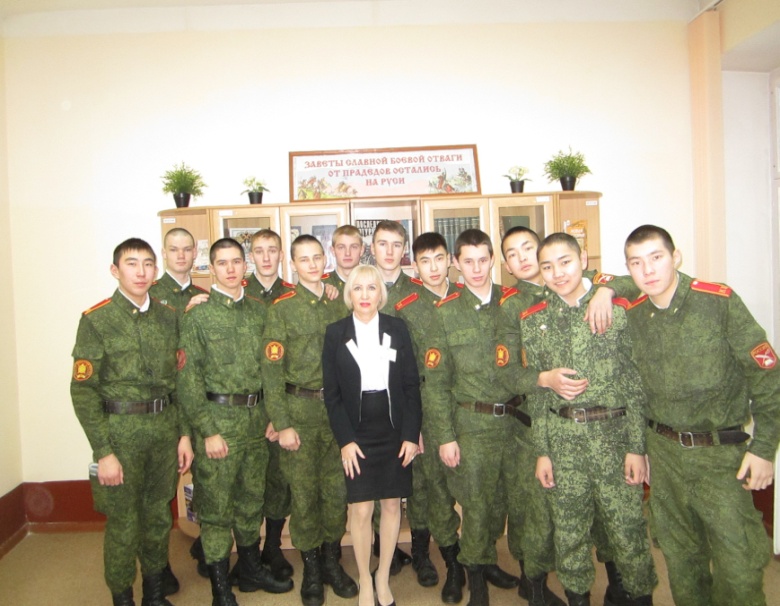 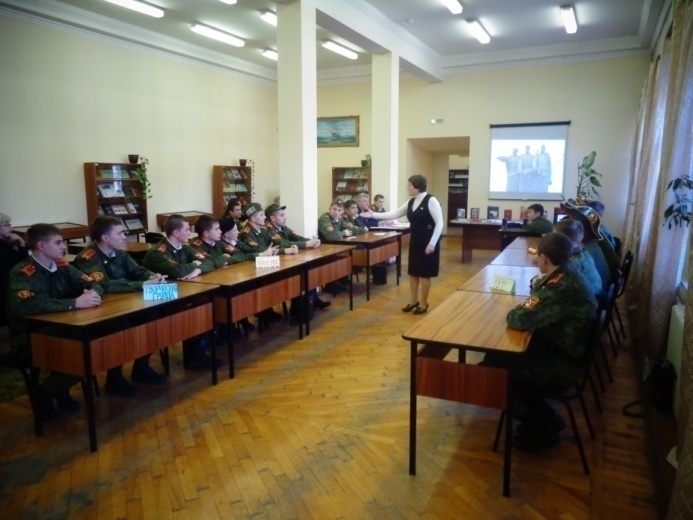 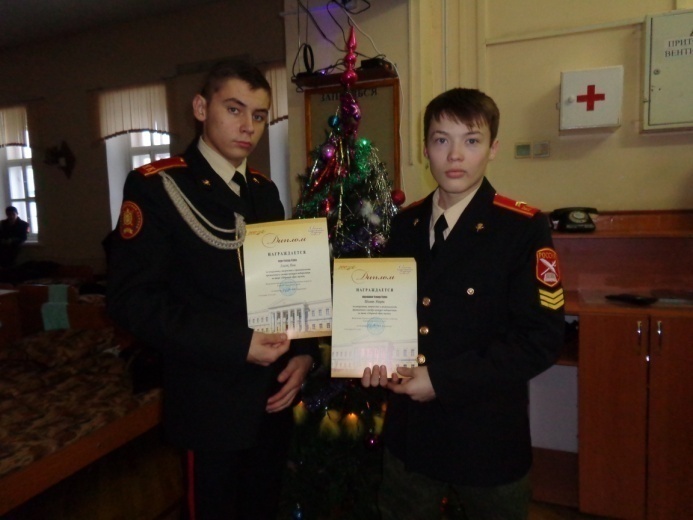 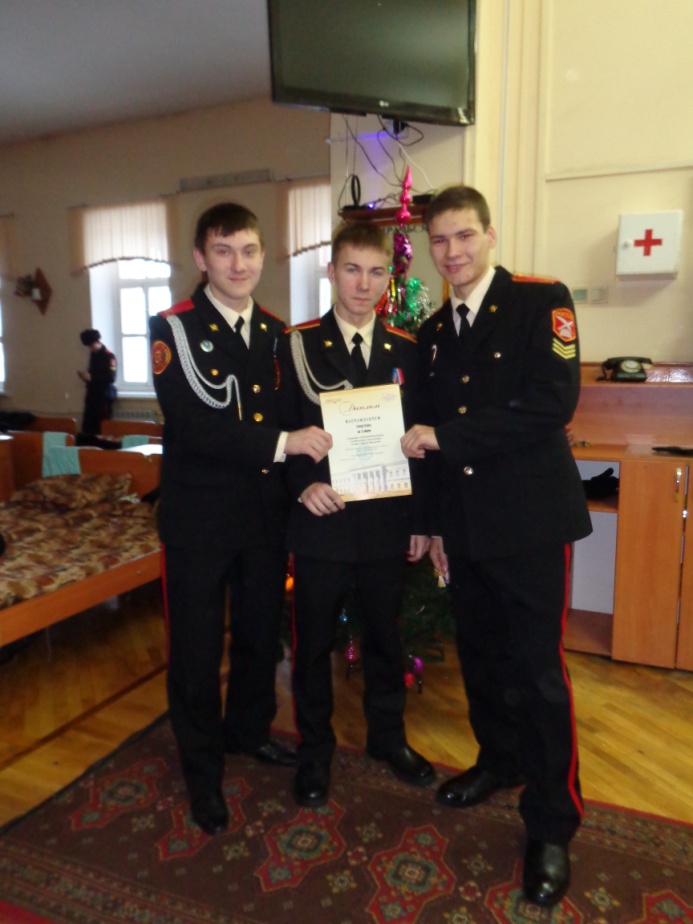 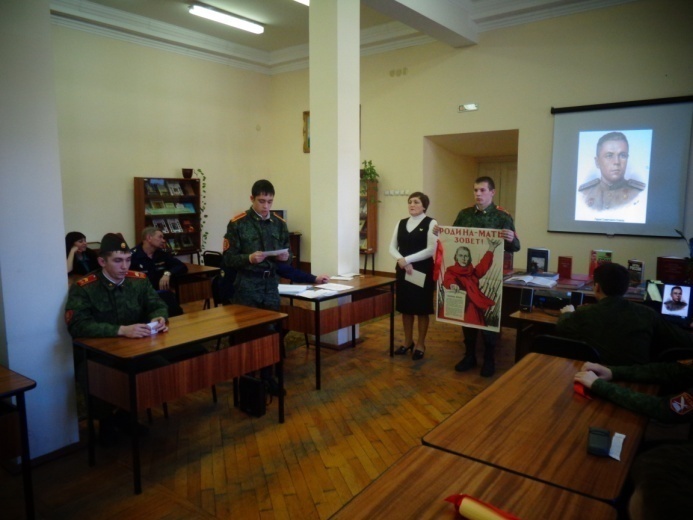 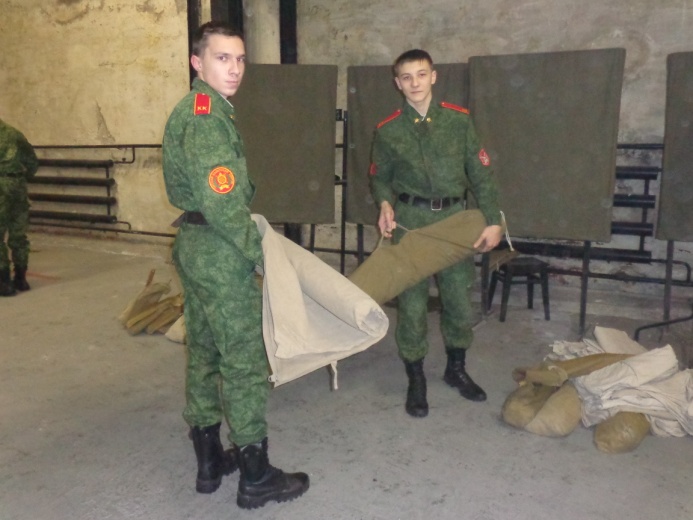 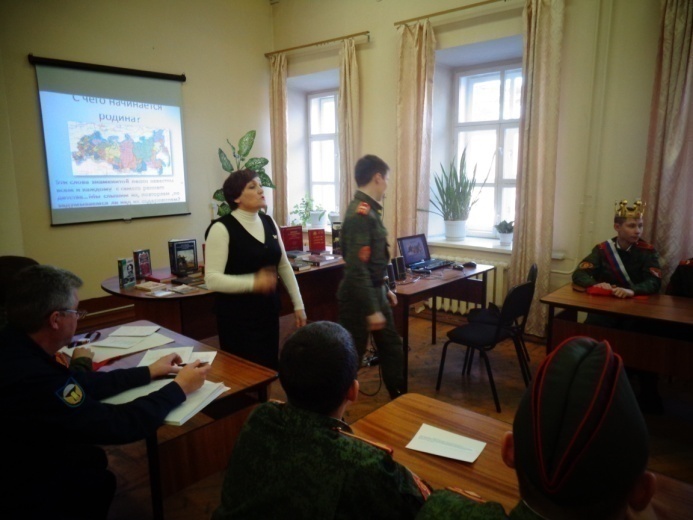 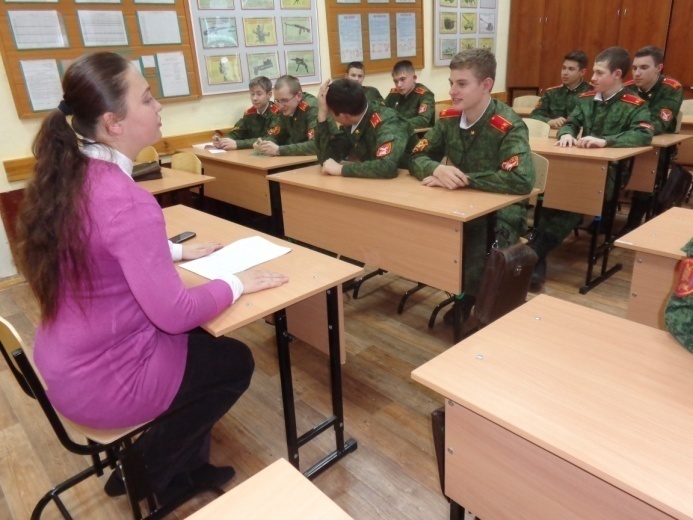 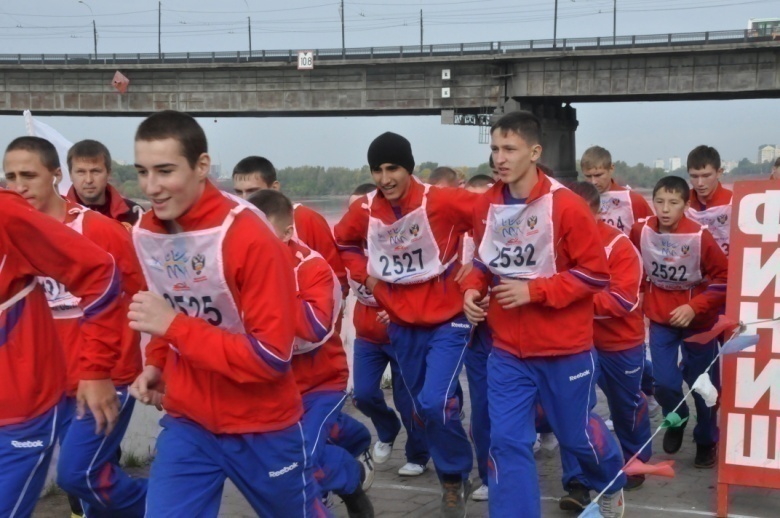 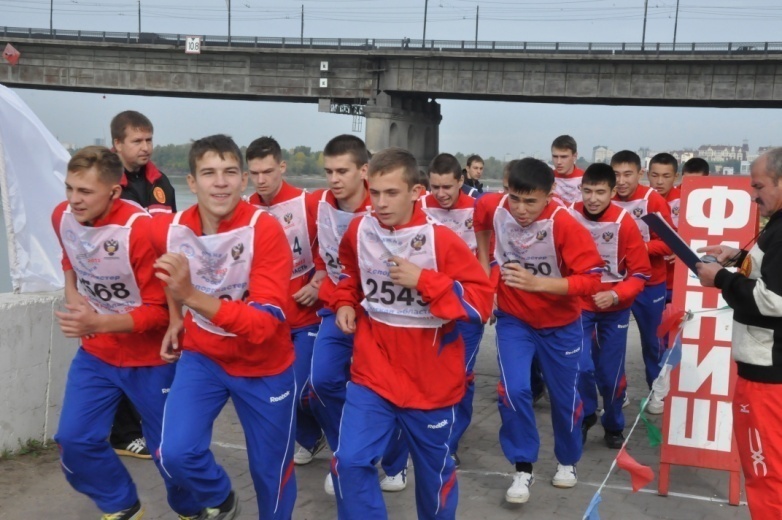 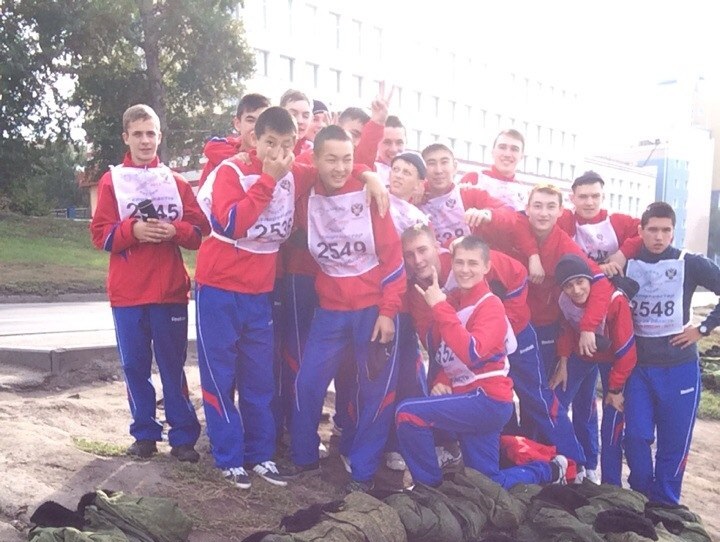 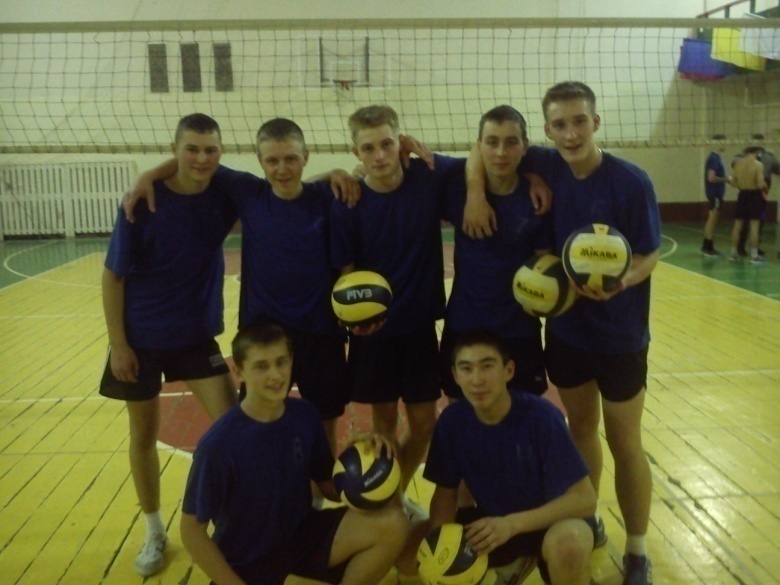 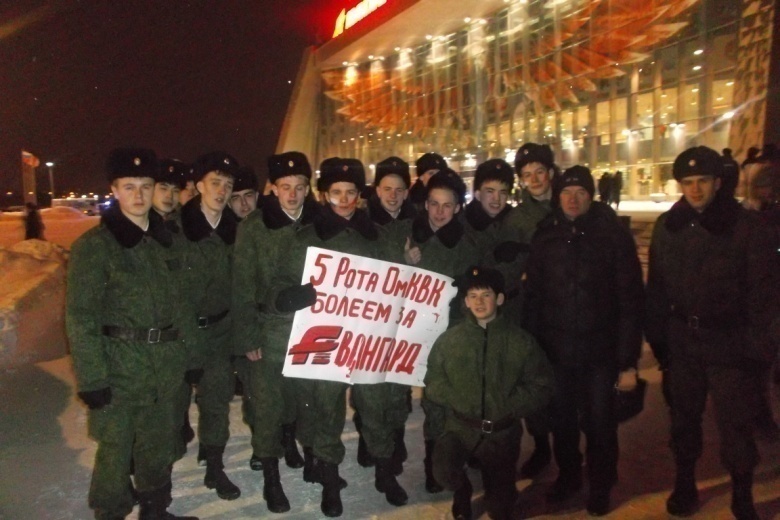 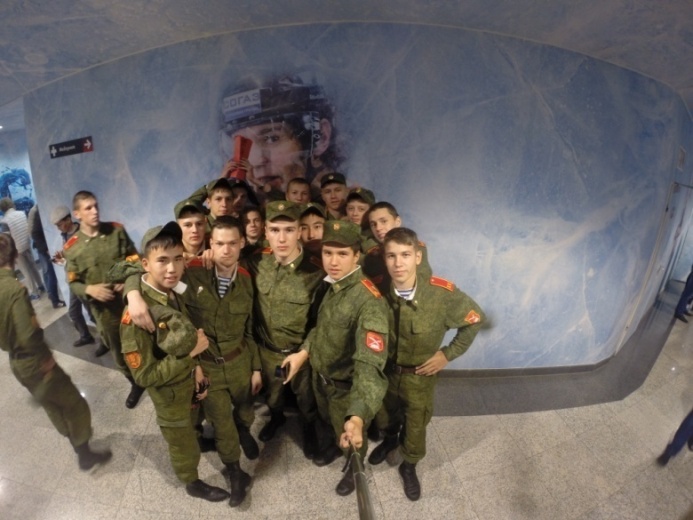 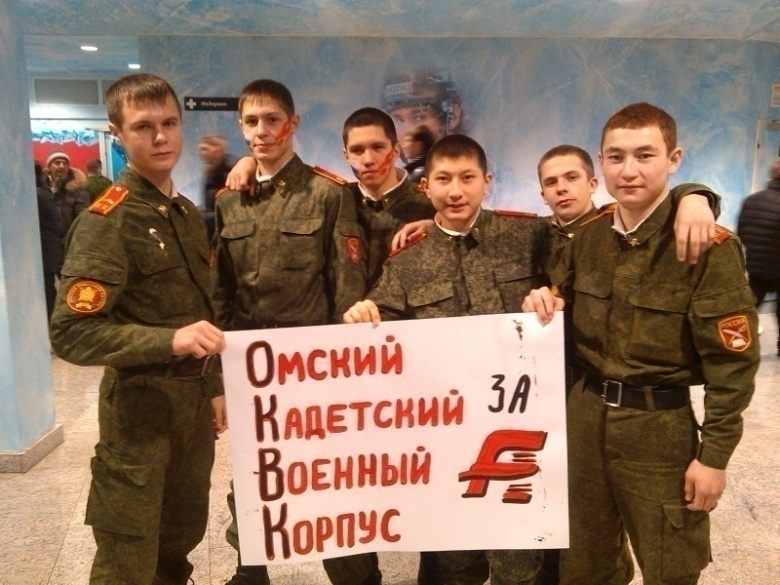 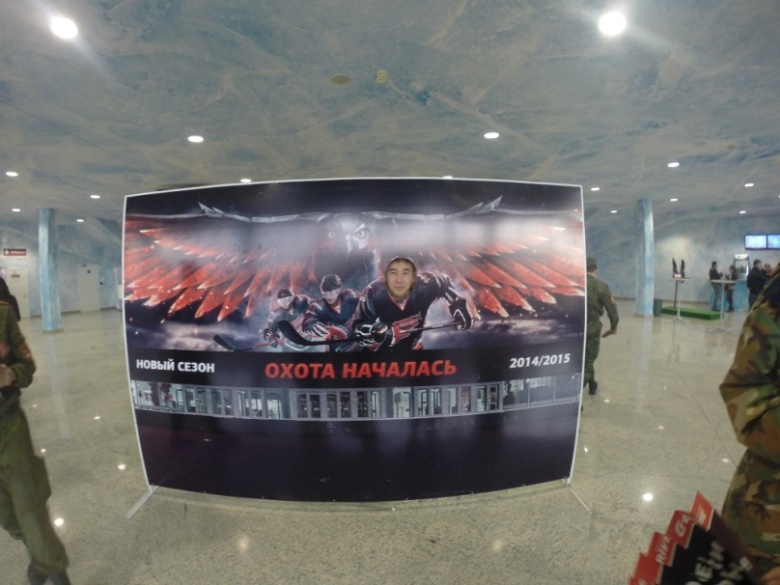 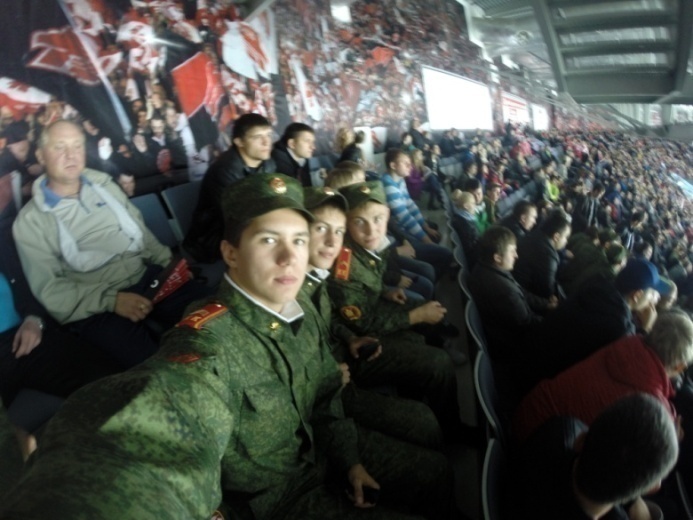 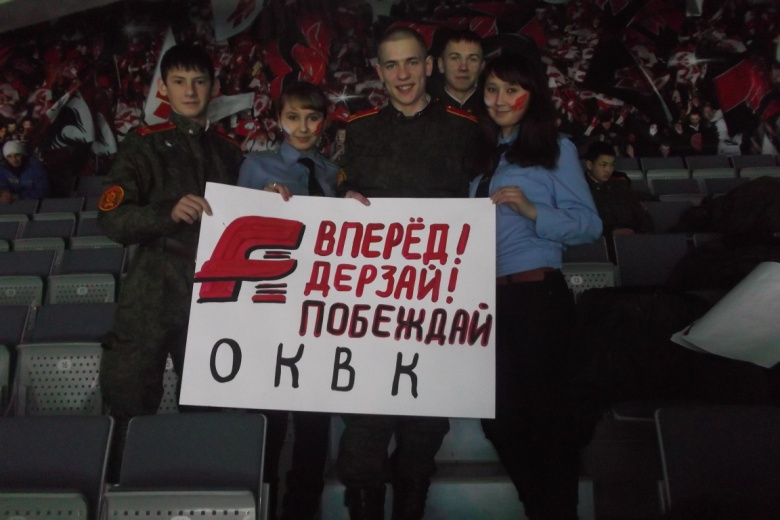 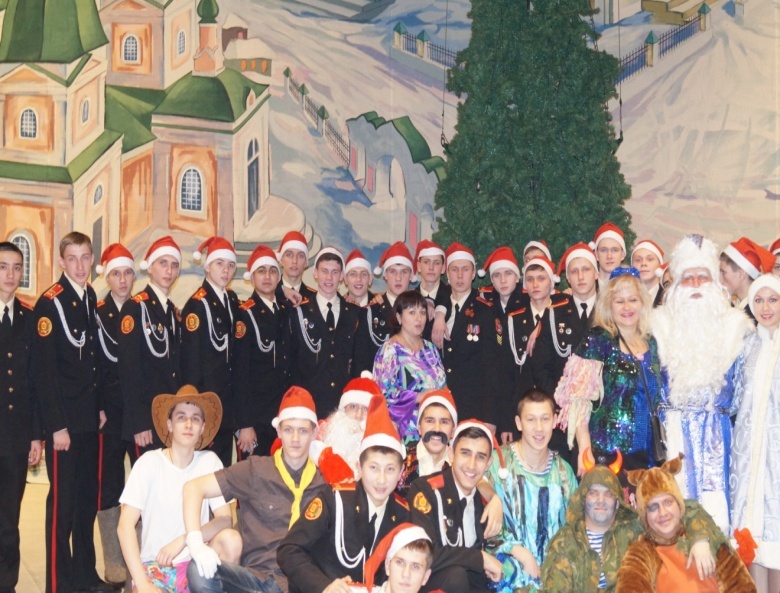 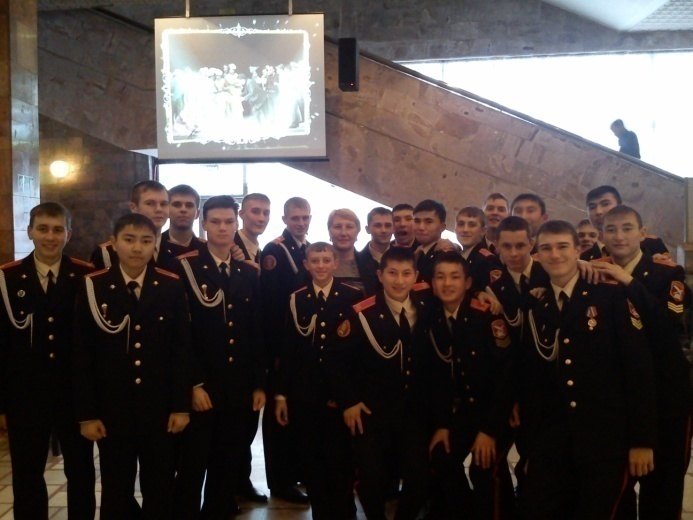 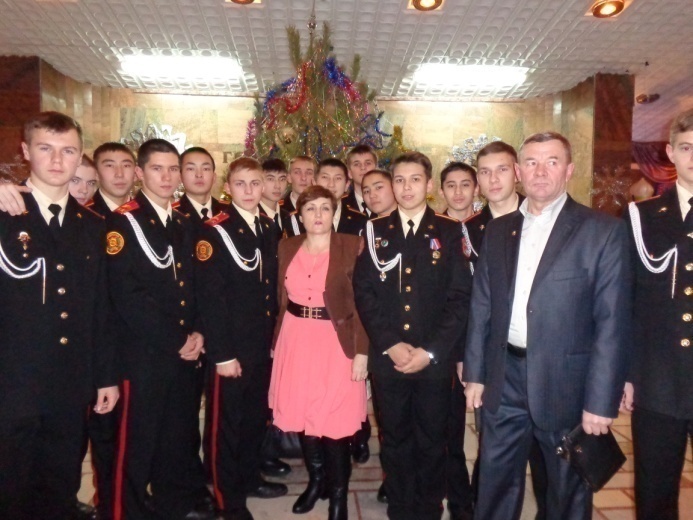 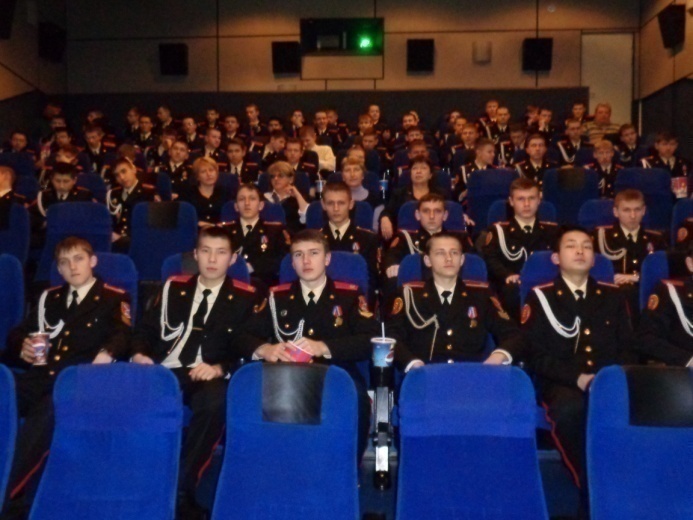 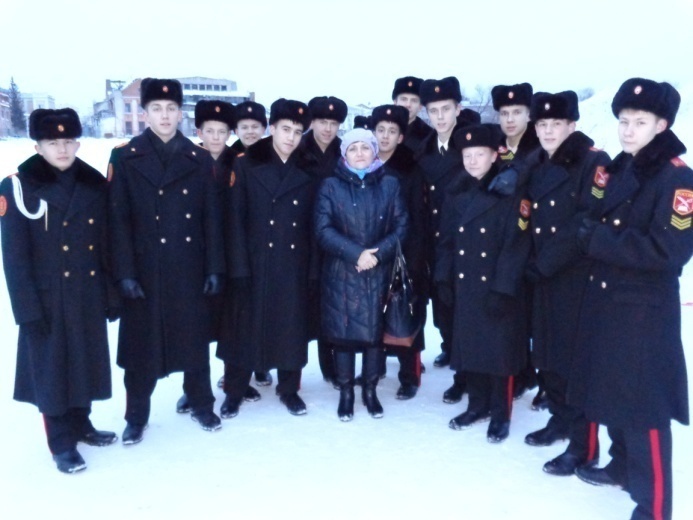 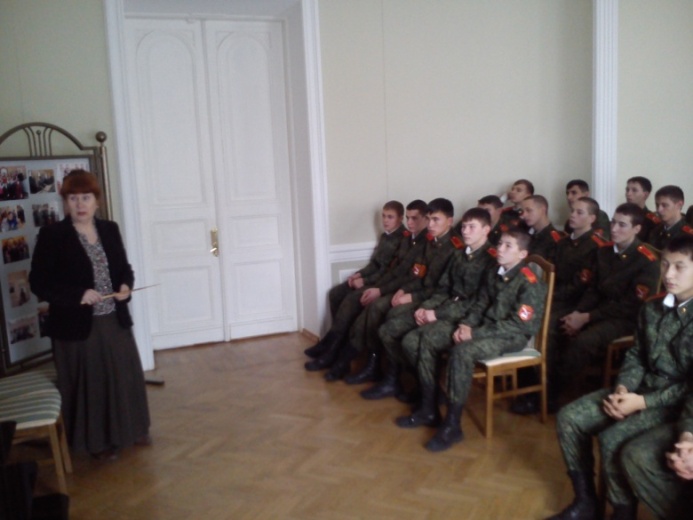 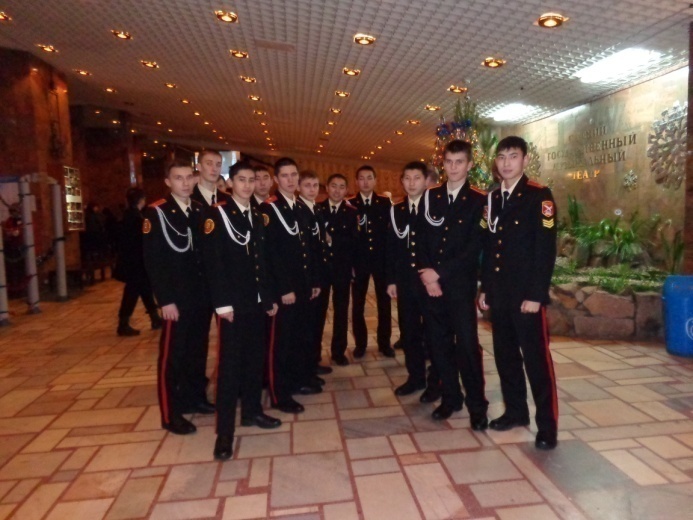 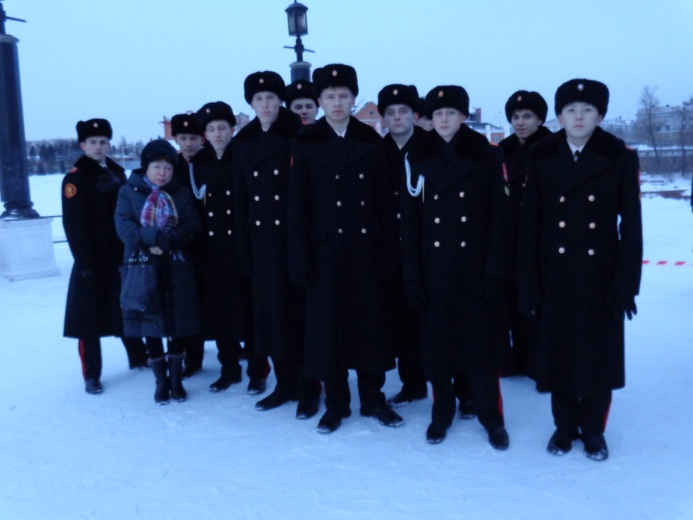 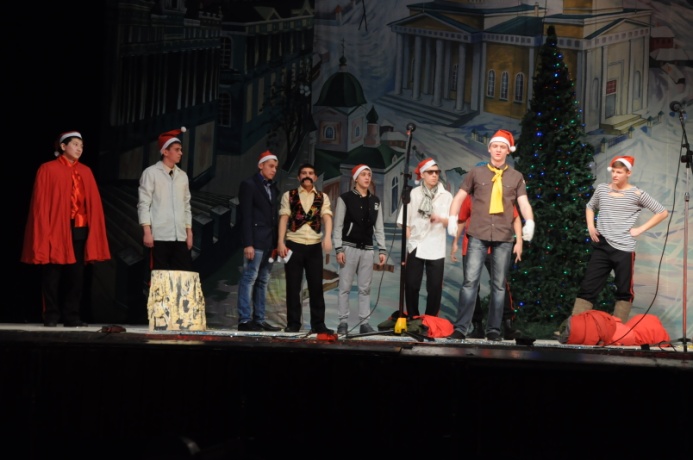 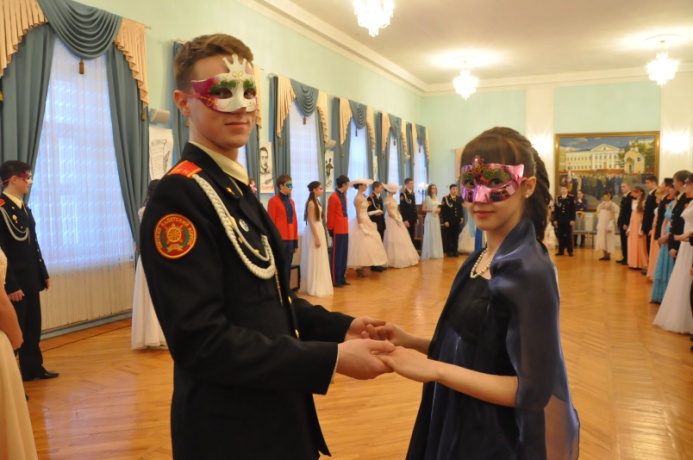 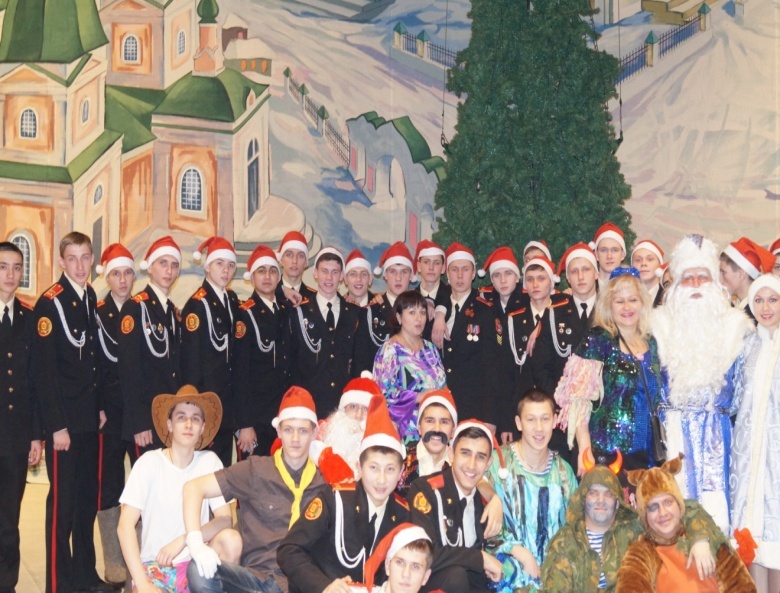 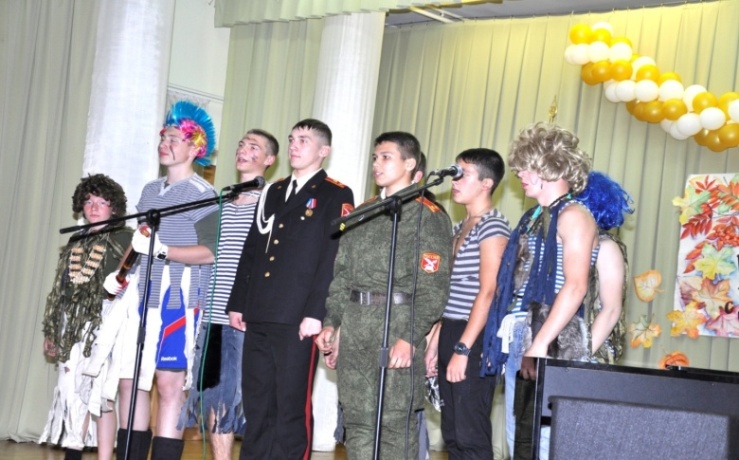 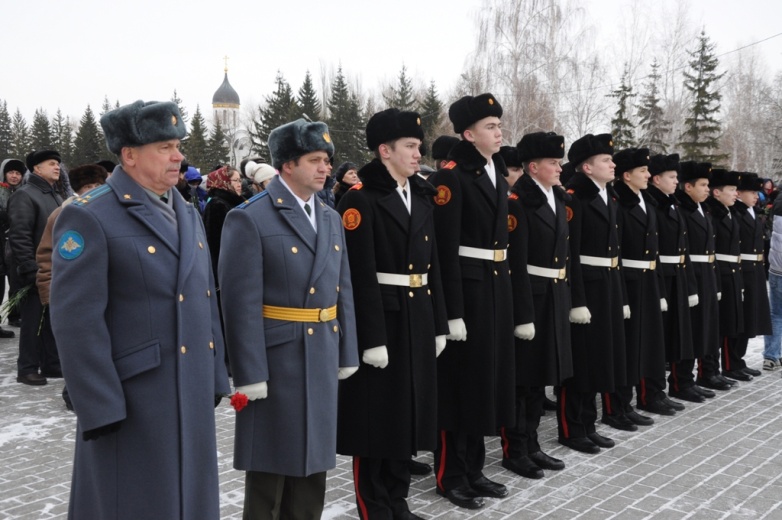 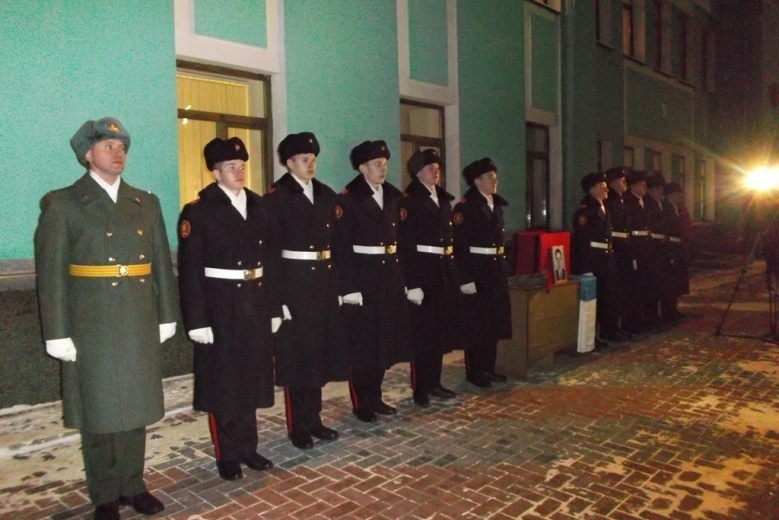 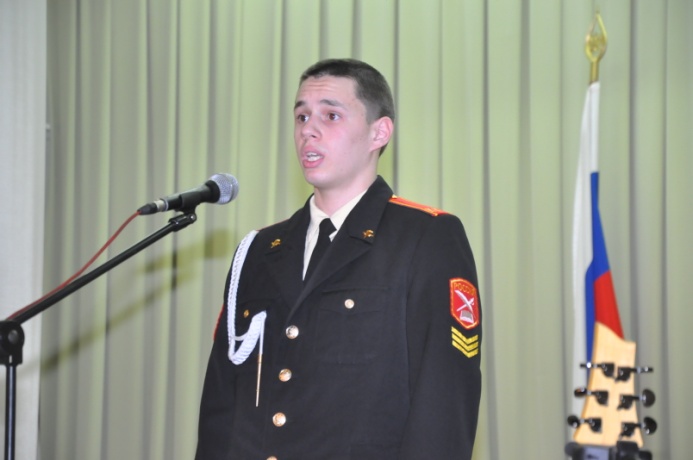 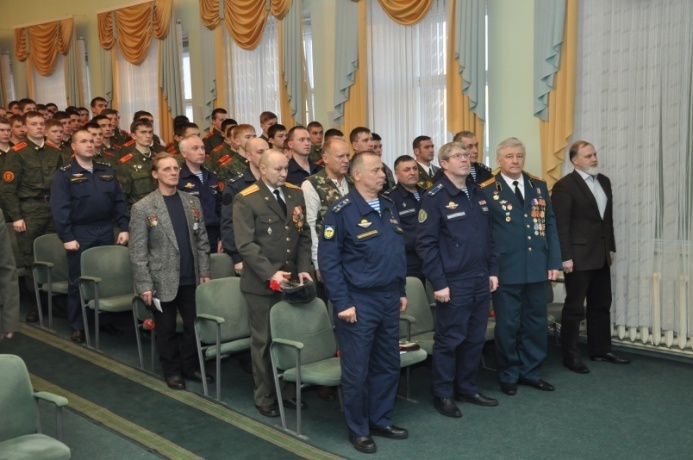 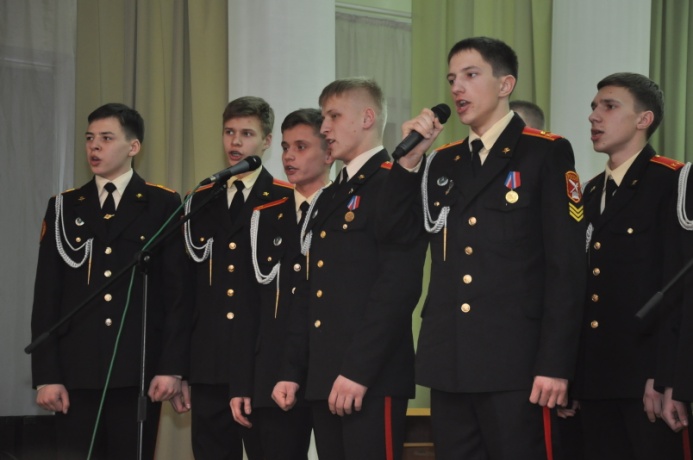 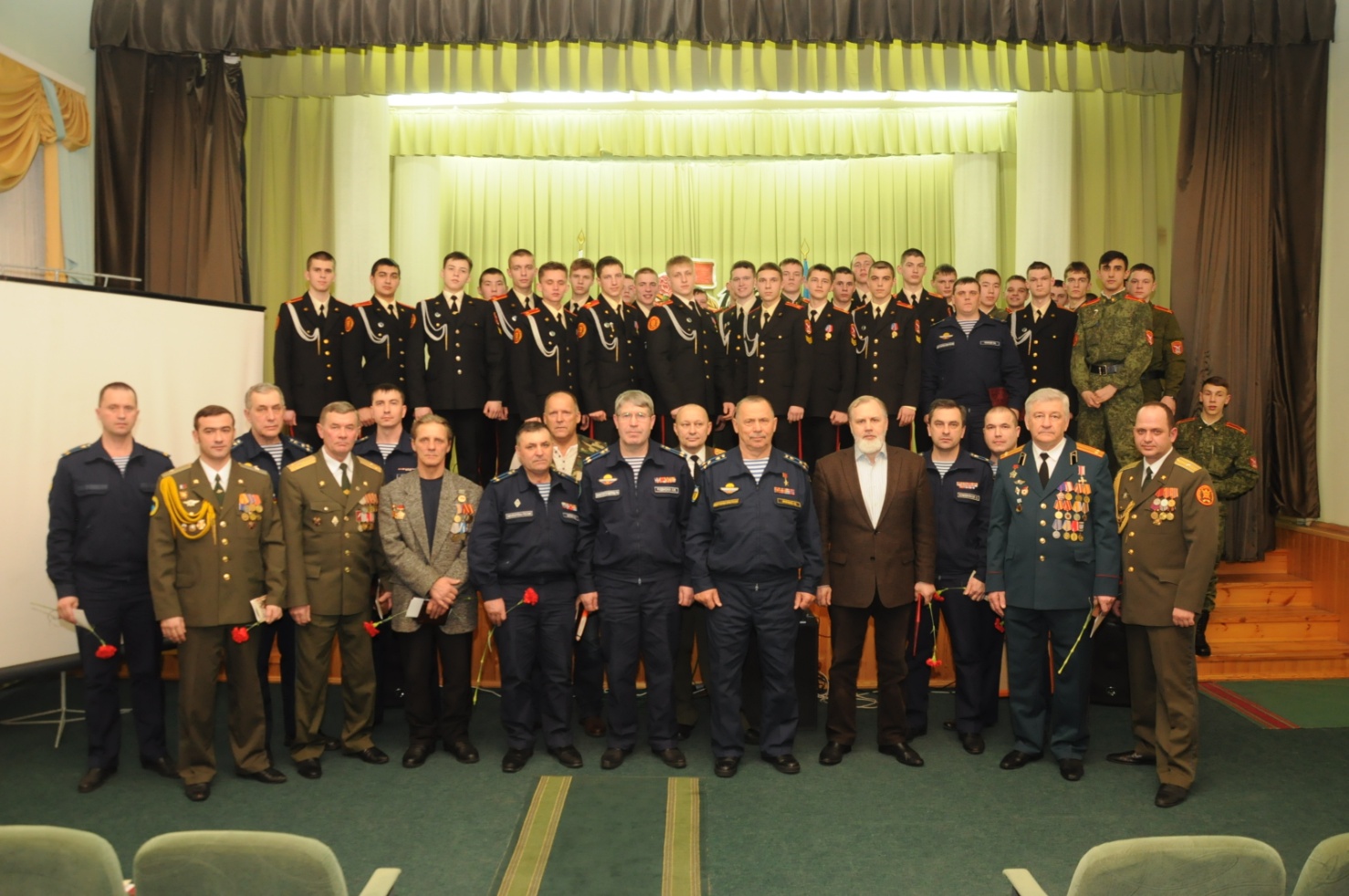 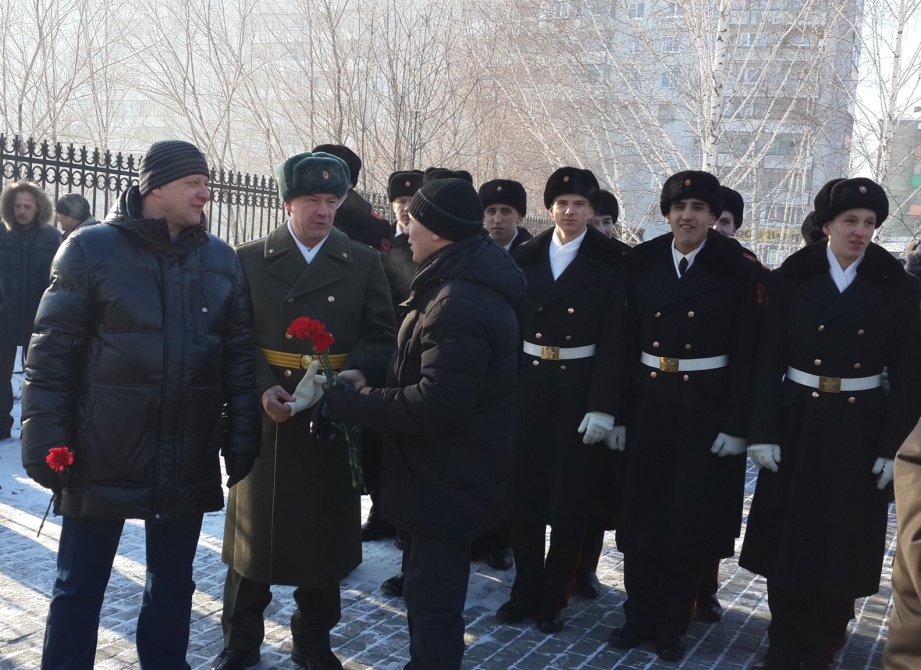 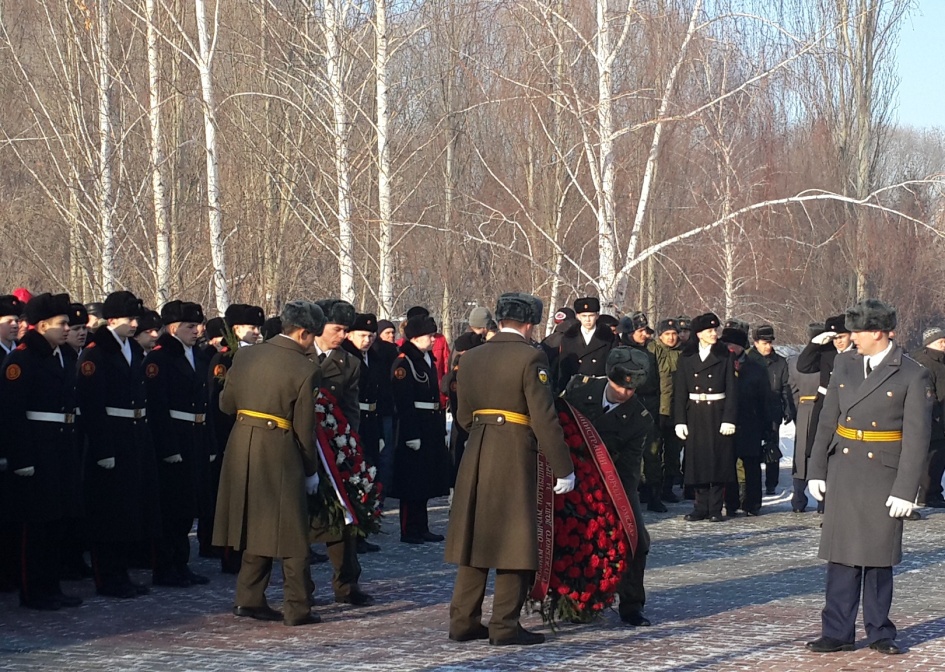 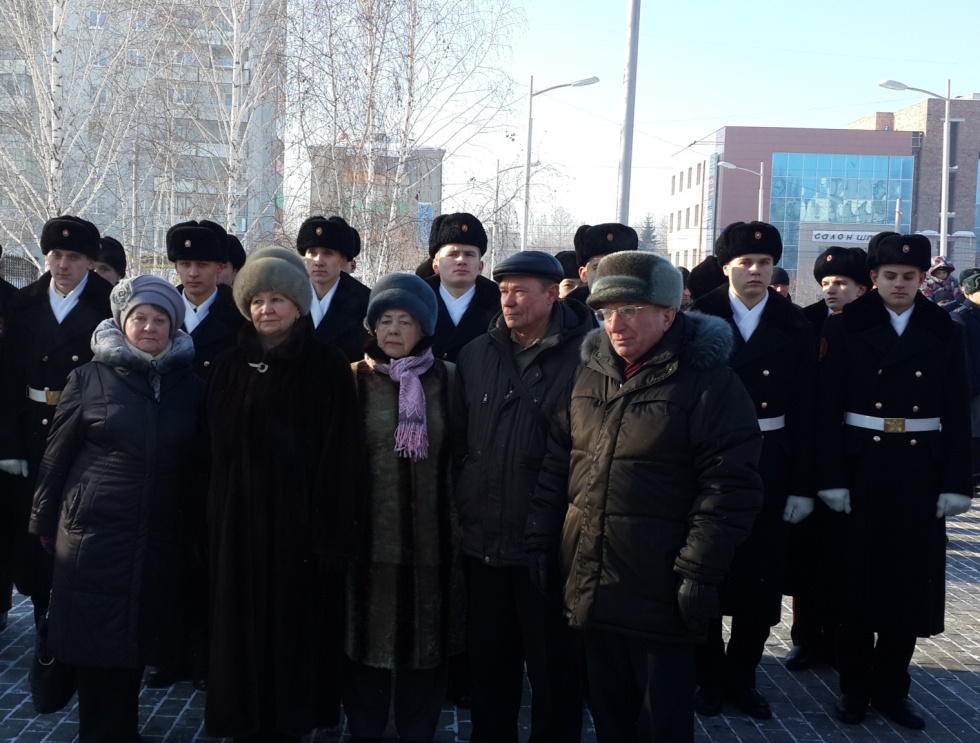 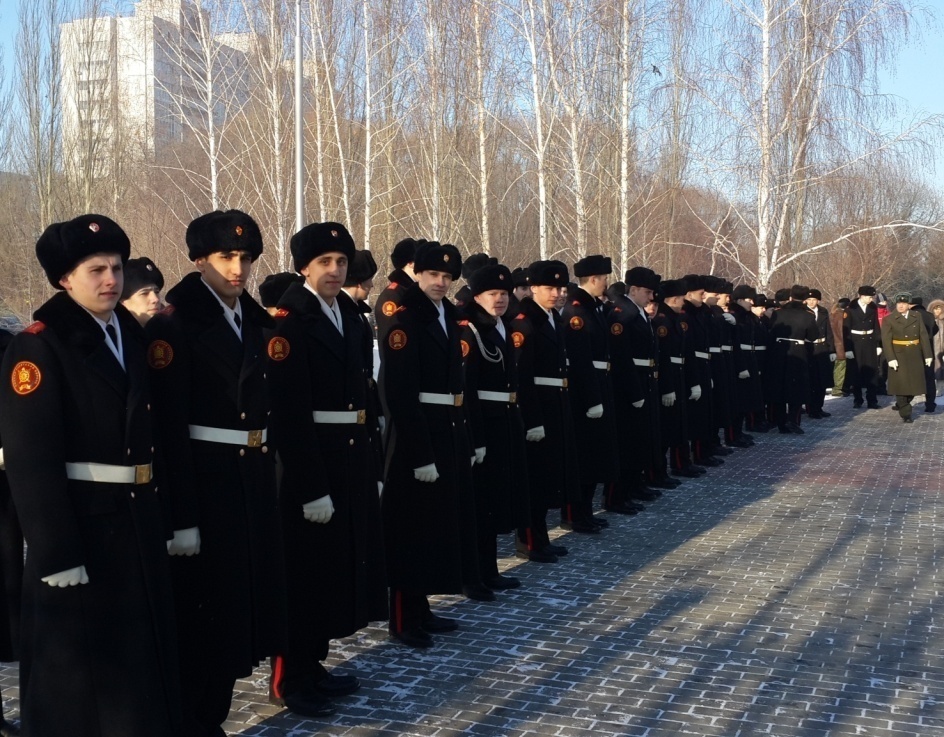 Грамотная  речь - составная частью культуры кадета
. В.А.Сухомлинский справедливо называл речевую культуру человека зеркалом его духовной культуры. Истинное человеческое общение осуществляется посредством языка, речи.
 Тем, кто решил связать свою жизнь с военной деятельностью, надо уметь применять своё языковое образование на практике, в речевом общении  во всех видах служебной и неслужебной деятельности.
Основные слагаемые культуры взаимоотношений среди подростков
Содержание культуры общения включает много и других элементов:
 уровень интеллектуального развития, 
зрелость мировоззрения, развитость политического, правового, нравственного и эстетического сознания, 
знание психологии человека, что во многом определяет поведение подростка
КОДЕКС  ЧЕСТИ  КАДЕТ
Заповеди кадета:
Быть верным и достойным сыном России, гордиться ее славной историей. 
Знать и уважать обычаи и традиции народов России.
Любить и оберегать свой родной Омский кадетский корпус. 
Свято хранить и умножать корпусные традиции. 
Быть верным Клятве кадета.
Своим поведением не запятнать чести и достоинства кадета. 
Упорно и настойчиво овладевать знаниями, стремиться стать высокообразованным и культурным человеком.
Оказывать уважение старшим, ветеранам и выпускникам родного учебного заведения, быть внимательным к родителям и близким.
 Быть терпимым к людям иного вероисповедания.
КЛЯТВА     КАДЕТА
Быть верными и достойными сынами России, гордиться ее прошлым.
Любить и оберегать свой корпус, хранить верность Клятве и умножать  славные корпусные традиции.
Упорно и настойчиво овладевать знаниями, дорожить честью своего мундира, гордиться правом ношения погон кадета Омского кадетского военного корпуса, быть готовыми выполнить свой гражданский  и воинский долг.
Строго соблюдать правила воинской вежливости, уважать своих командиров и начальников.
Быть выдержанными, скромными, не допускать самому и удерживать товарищей от недостойных поступков.
Всегда быть внимательными к старшим, родителям и близким.
Заключение
Добиваться от своих воспитанников более высокой культуры. И тогда никакая экстремистская группировка не сможет навязать свои взгляды в сознание подростка.
Владение культурой – мир в душе, мир в семье, мир на Родине… В это непростое время сохранить мир – сложнейшая задача, стоящая перед нами. Вершина мастерства защитников Отечества – уберечь Отчизну от беды, «никто, кроме нас».
Наша задача – добиваться более высокой культуры среди подростков
И тогда никакая экстремистская группировка не сможет навязать свои взгляды в сознание подростка, которые смогут самостоятельно выбирать информацию из СМИ, интернет -источников, телевидения.
 Владение  культурой – мир в душе, мир в семье, мир на Родине… 
В это непростое время сохранить мир – сложнейшая задача, стоящая перед нами. Вершина мастерства защитников Отечества – уберечь Отчизну от беды, «никто, кроме нас».